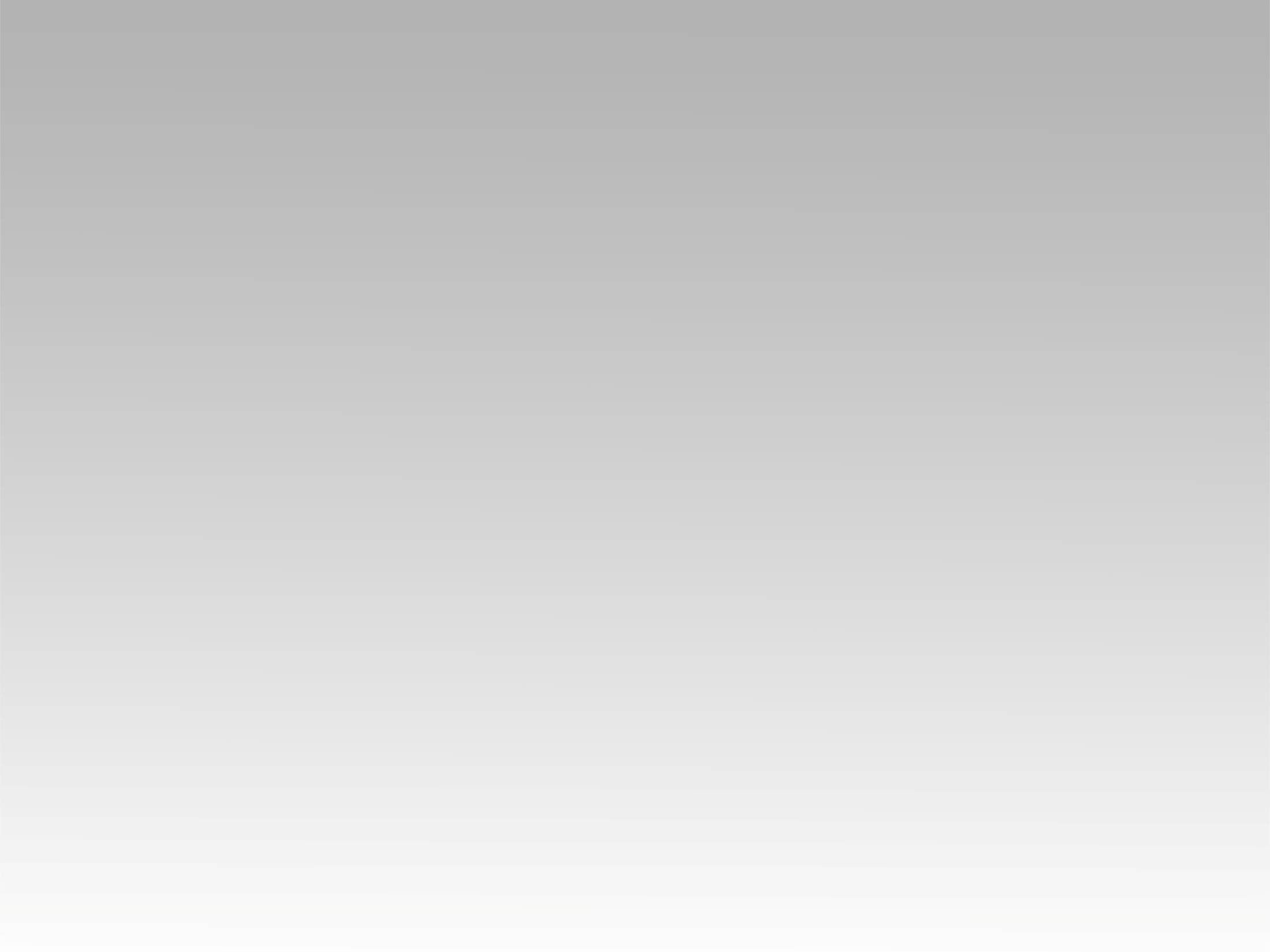 تـرنيــمة
للمنتهى أحببتني
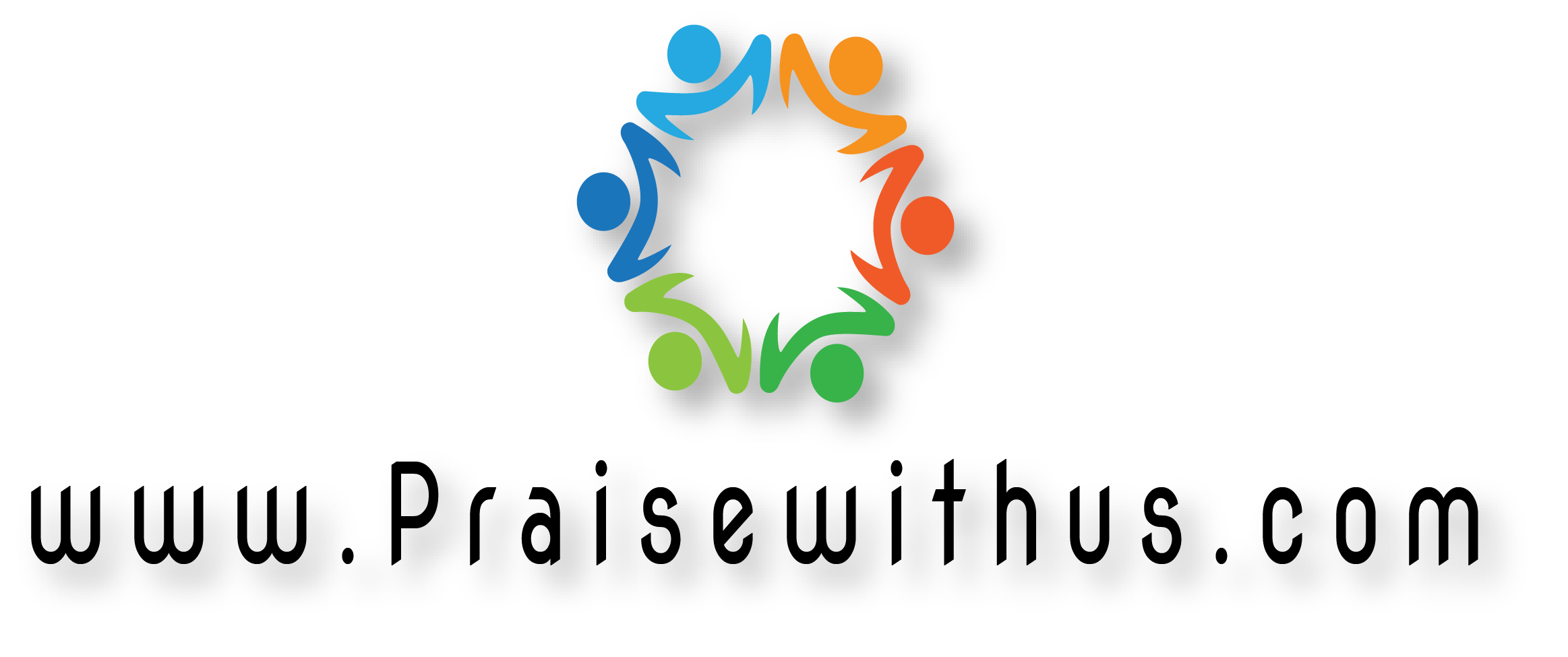 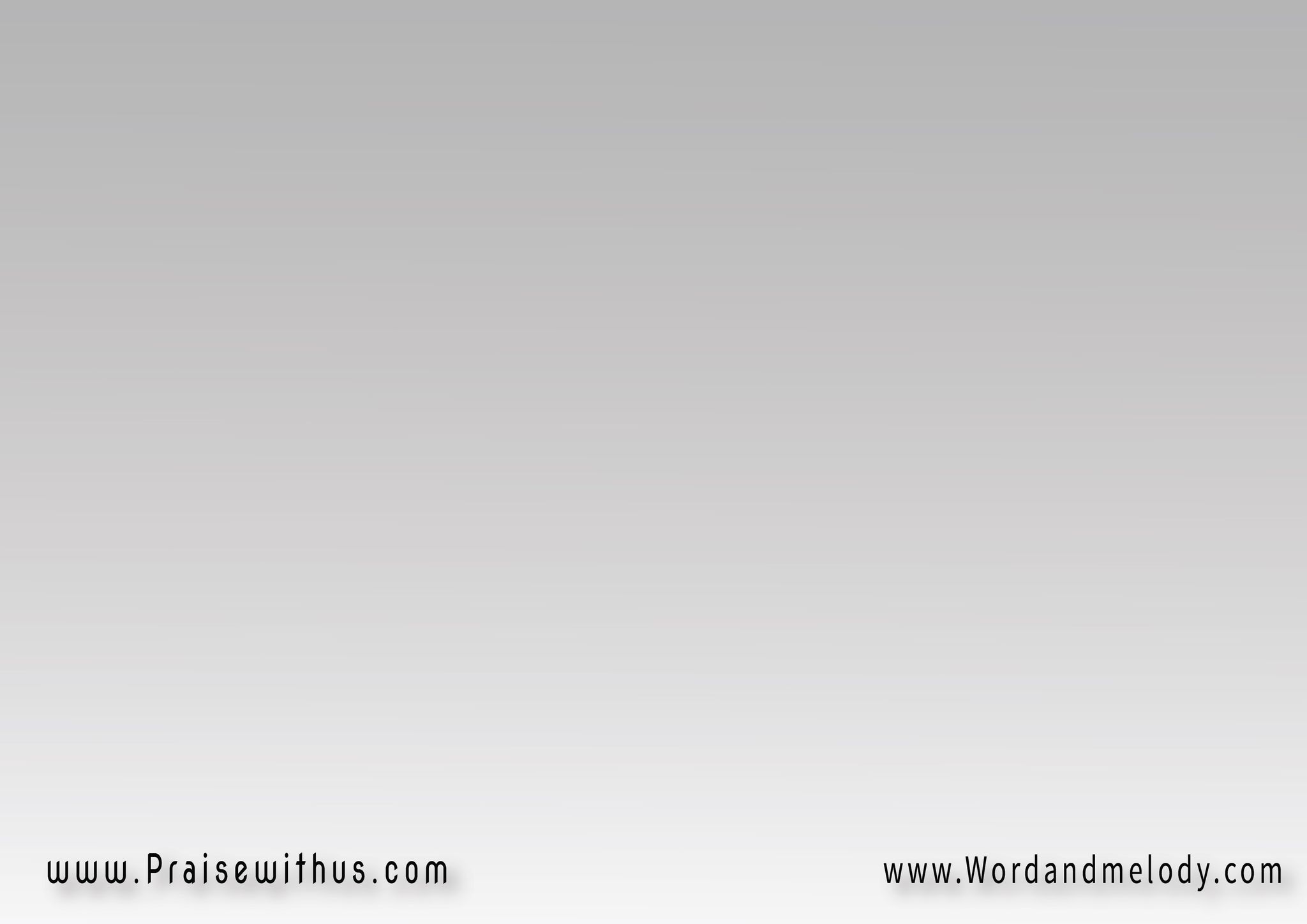 1-(لِلمُنتَهَى أحْبَبْتِني   
مَرِّيت عَلَىَّ وِقَوِّمْتِنيعَلِّيت مَقامي قَدِّسْتِنيأنا قلبـــي ليــــــــك
   عَلى طول مَدْيُونْ)2
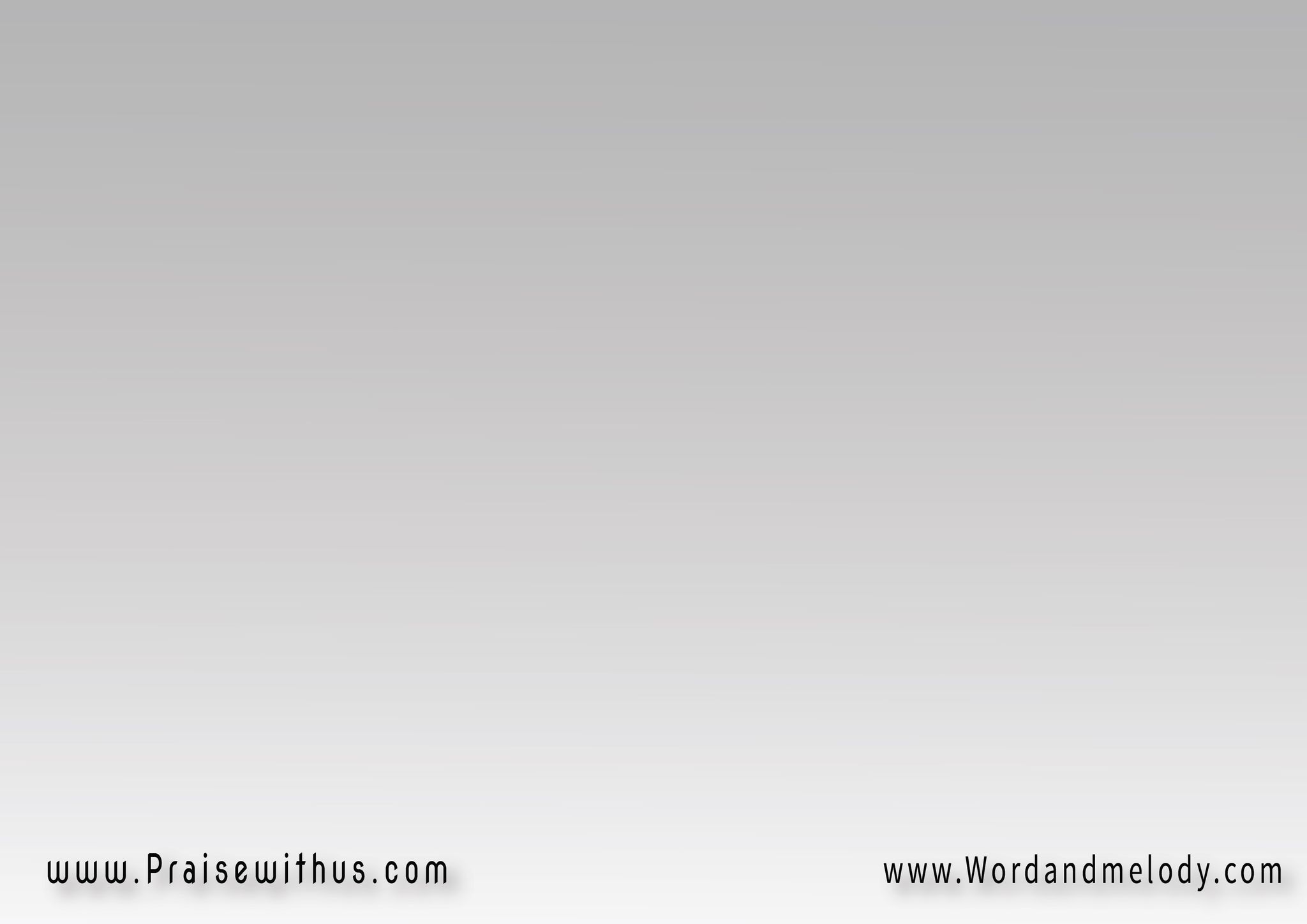 القرار: قلبي مَديُون لِحُبَّك لِيَّرَدِّيت حَيَاتي بنِعمَة غَنيَّةوِعَشَان حَنانك سَبَى حَيَاتيوِعَشَان جَمَالك مَلا العُيُونْ 
قلبي مَديُونْ
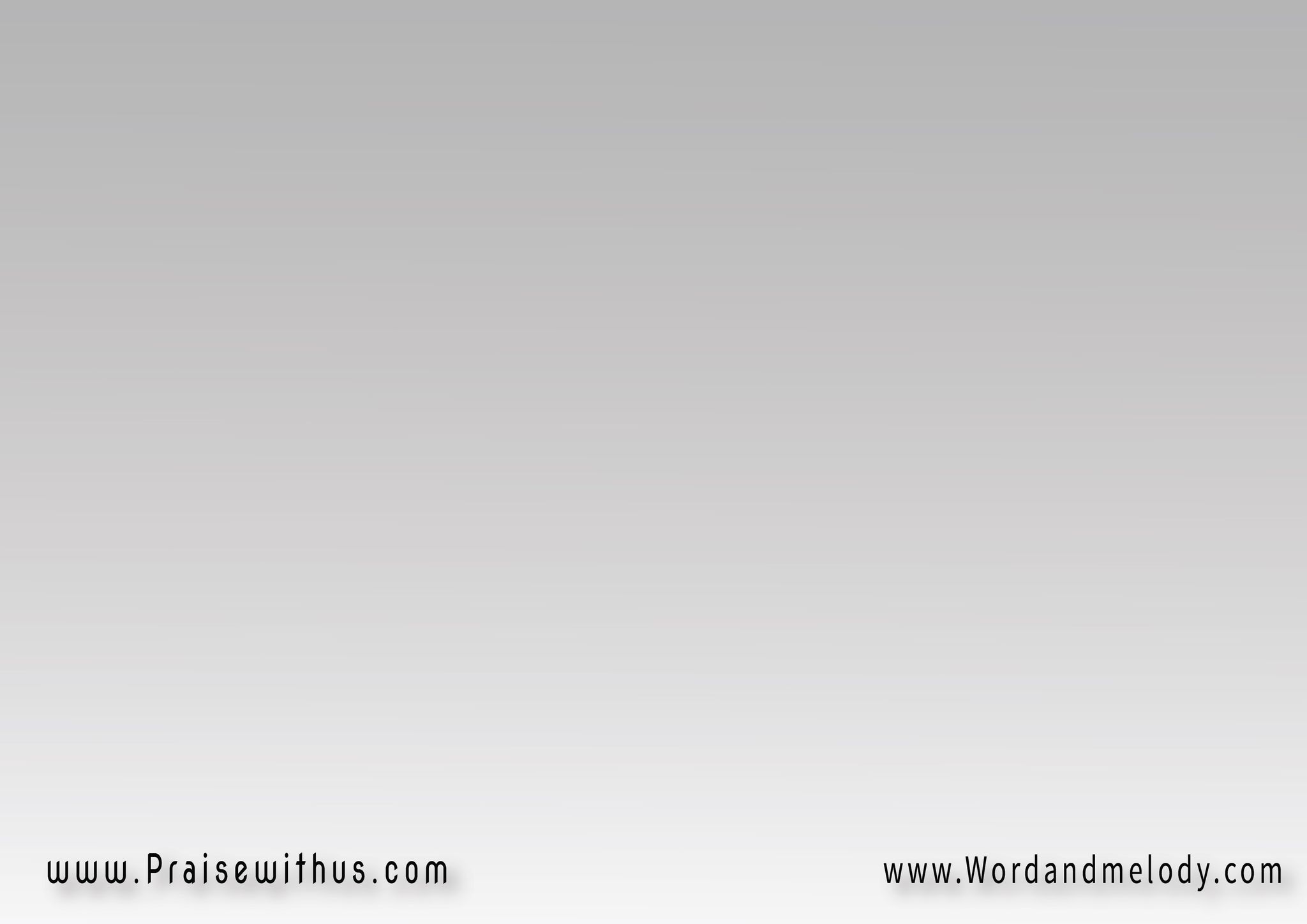 2-
(عَندَك سُلطان يكسَر القِيدوِدَمَّك يامَـــــــــا حَرَّر عَبيدضَمَّدْت جُرُوحِي وِحَرَّرْتِني نِسِيت آثامِـــــي بقلب حَنُون)2
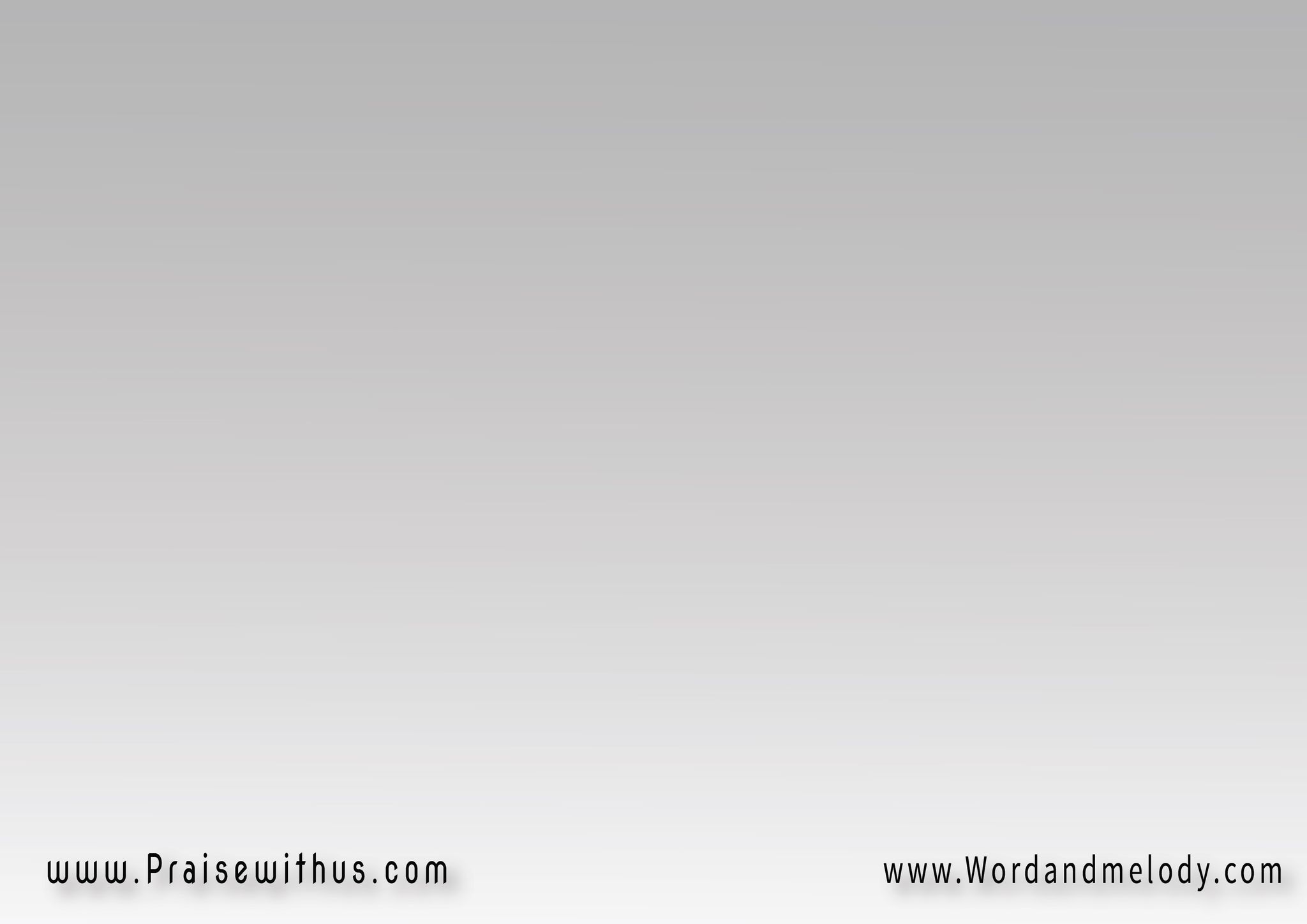 القرار: قلبي مَديُون لِحُبَّك لِيَّرَدِّيت حَيَاتي بنِعمَة غَنيَّةوِعَشَان حَنانك سَبَى حَيَاتيوِعَشَان جَمَالك مَلا العُيُونْ 
قلبي مَديُونْ
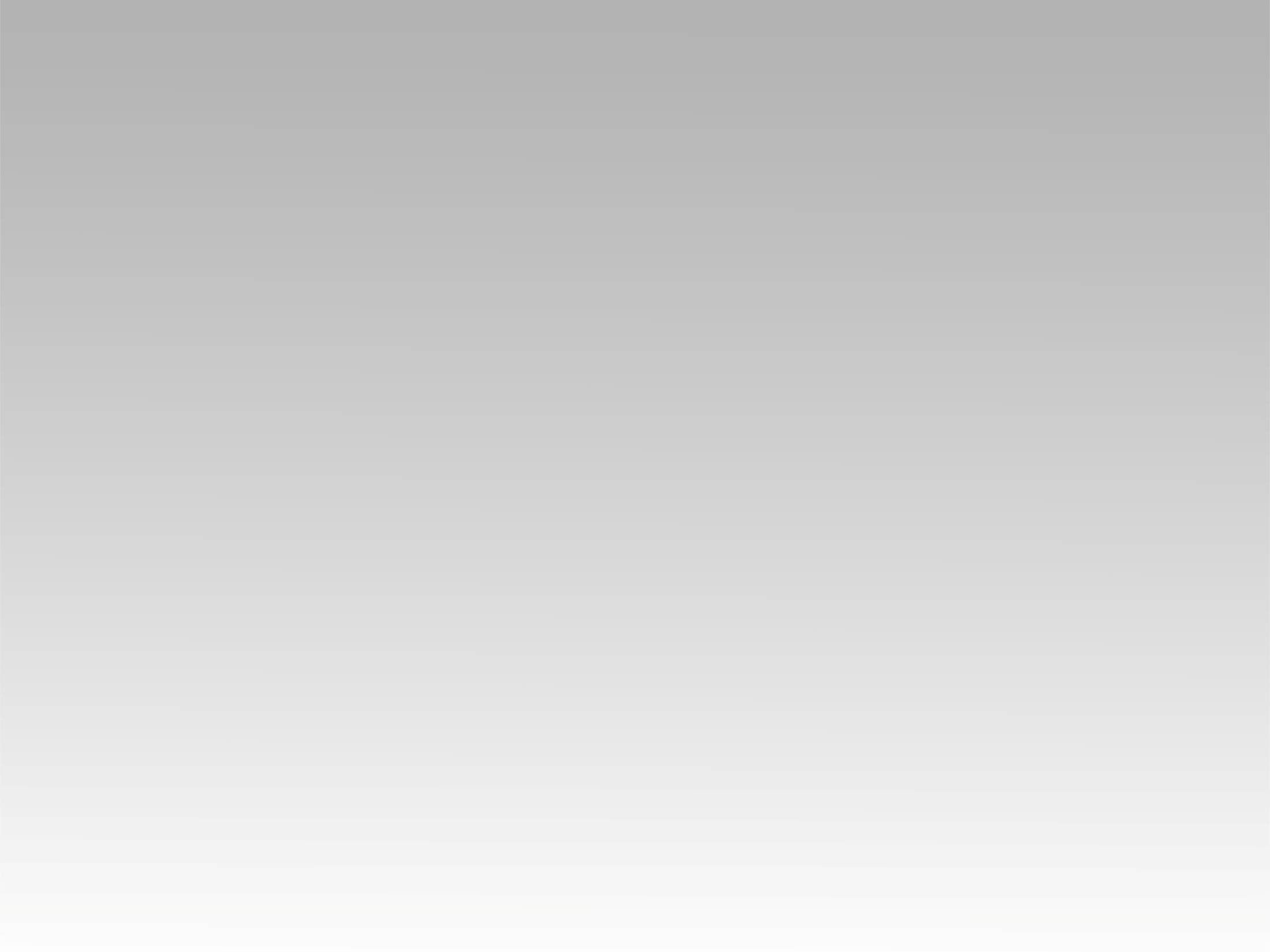 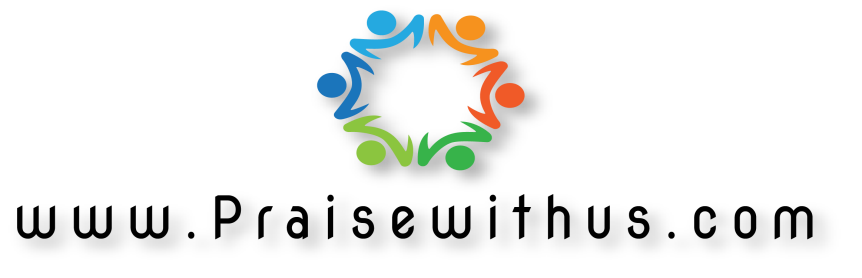